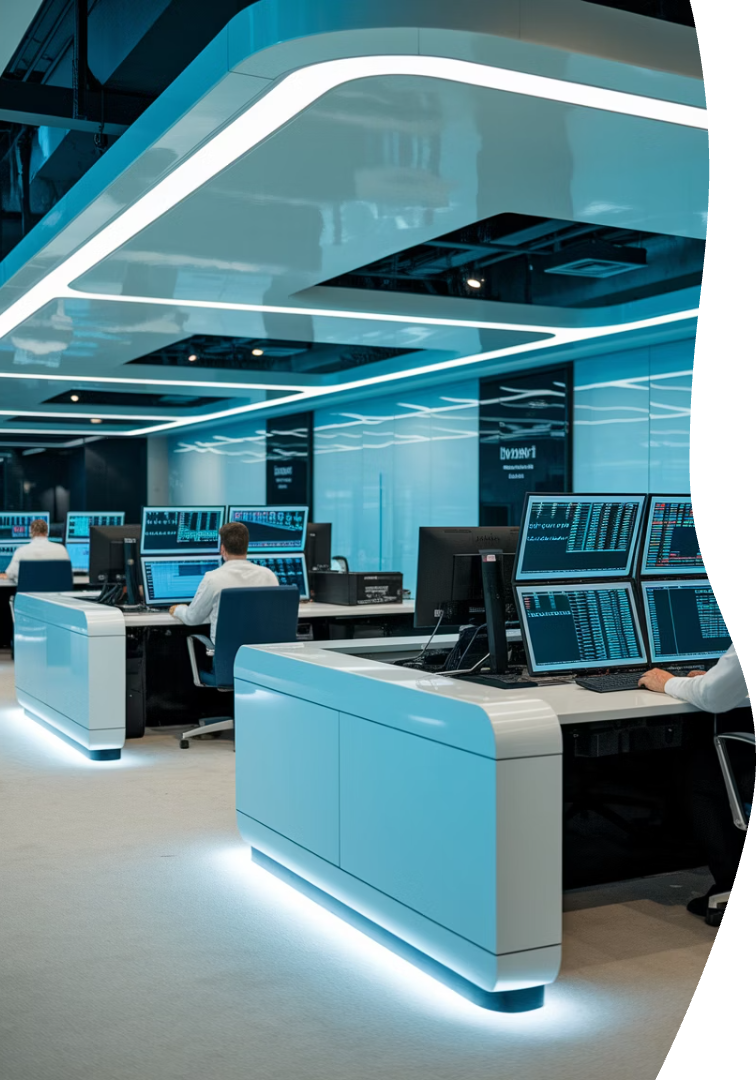 Adapting Agile for Hedge Fund Environments
In the fast-paced world of finance, traditional project management approaches often fall short. Hedge funds—renowned for their speed, secrecy, and innovation—are increasingly turning to Agile methodologies to manage everything from technology transformation to trading platform modernization.
But implementing Agile in a hedge fund requires careful adaptation. The standard Scrum playbook won't cut it in environments where minutes—even seconds—can mean millions in profit or loss. This presentation explores how project managers can successfully tailor Agile practices to thrive in these high-stakes financial settings.
by Kimberly Wiethoff
kW
Reframing Agile for High-Pressure Environments
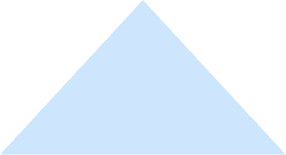 Speed to Decision
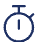 Rapid response to market conditions
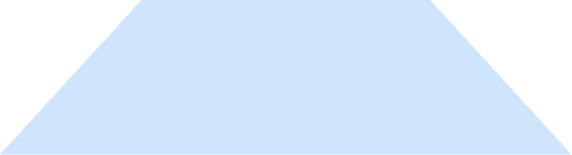 Measurable Results
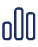 Clear ROI and performance metrics
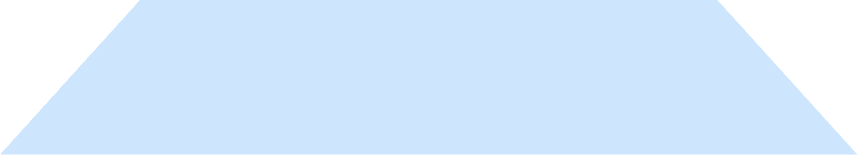 Business Value
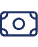 Direct impact on trading outcomes
While traditional Agile emphasizes iterative delivery and team collaboration, hedge funds prioritize speed to decision and measurable results. Success isn't measured in story points completed but in tangible business outcomes that drive competitive advantage.
Project managers must reorient Agile practices to serve these priorities by emphasizing rapid prototyping and time-to-impact in sprint reviews. Instead of focusing solely on burn-down charts, demonstrate how delivered features reduce risk, speed up execution, or improve alpha insight generation.
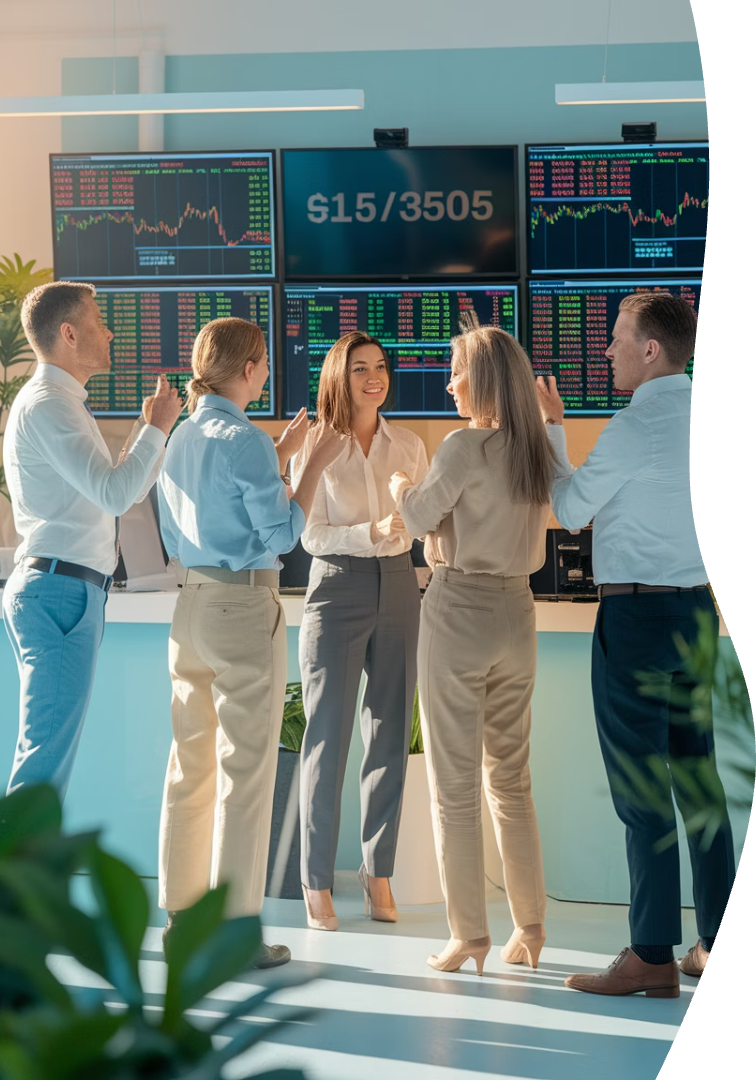 Modifying Ceremonies for Leaner Teams
Ultra-Efficient Stand-ups
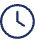 10 minutes maximum, focused only on blockers and critical updates
Combined Planning Sessions
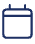 Merge sprint planning with backlog grooming to reduce meeting overhead
Flexible Participation
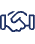 Allow asynchronous updates when market conditions demand attention
Hedge fund teams rarely have the luxury of dedicated Agile practitioners. Traders, quants, and analysts may only be able to participate in Agile ceremonies between market calls or model testing sessions.
Streamlining ceremonies becomes essential for maintaining engagement without compromising productivity. Keep daily stand-ups ultra-efficient at just 10 minutes. Consider combining sprint planning with backlog grooming into a single focused session, and be prepared to adjust when market volatility demands all hands on deck.
Delivering Business-Centric Increments
Trade Latency Reduction
Reconciliation Efficiency
Measure improvements in milliseconds to minimize slippage and capture alpha opportunities before competitors
Track reduction in reconciliation time and error rates to improve operational risk profile
Data Pipeline Quality
Compliance Automation
Monitor improvements in data accuracy, completeness, and timeliness for better decision-making
Measure reduction in manual compliance tasks and improved regulatory reporting accuracy
In hedge fund environments, the focus must shift from simply shipping features to delivering concrete business outcomes. Each sprint increment should tie directly to measurable improvements in trading capabilities, risk management, or operational efficiency.
Define user stories with explicit business impact metrics, such as "As a trader, I want sub-5ms trade execution so I can minimize slippage" or "As a compliance officer, I need automated regulatory reporting to reduce manual effort by 70%." This approach ensures every sprint delivers tangible value that resonates with stakeholders.
Engaging the Front Office as Product Owners
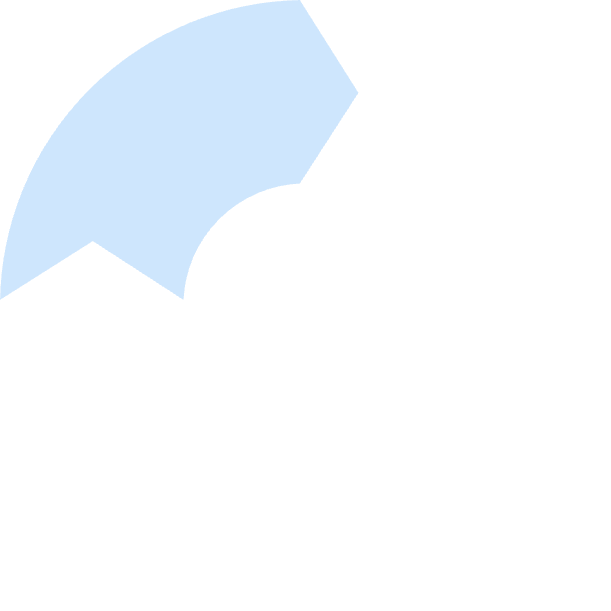 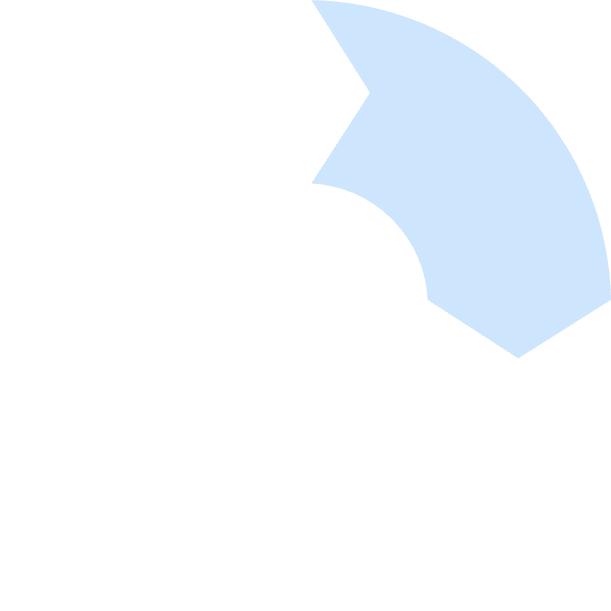 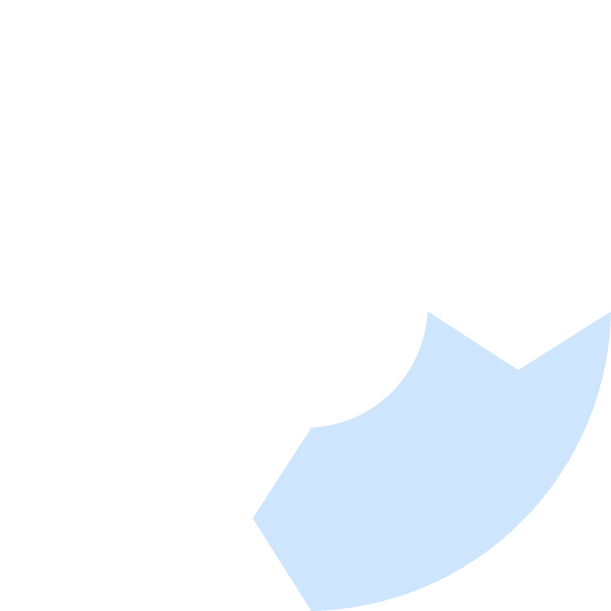 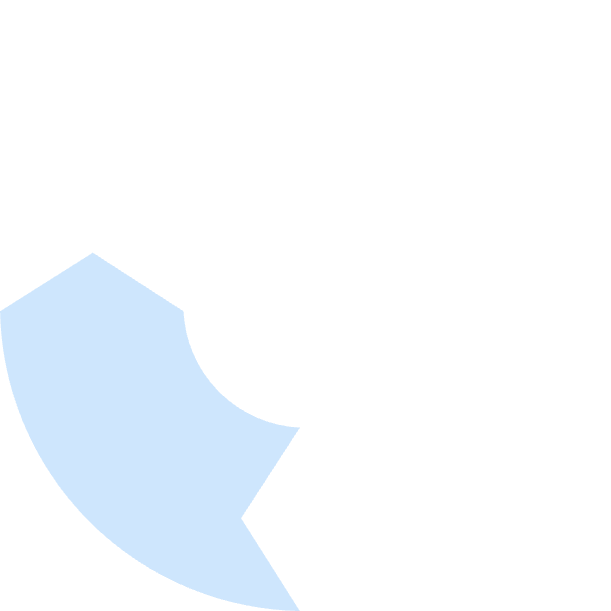 Portfolio Managers
Heads of Trading
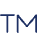 Provide investment strategy direction and performance requirements
Define execution requirements and market connectivity needs
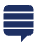 Data Scientists
Compliance Officers
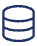 Specify data quality and analytical modeling needs
Establish regulatory requirements and risk controls
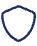 Unlike traditional tech companies, product ownership in hedge funds often resides with front-office professionals whose primary focus is trading or investment management. These stakeholders bring deep domain expertise but may have limited familiarity with Agile concepts.
Successful implementation requires training these key stakeholders on Agile fundamentals. Use their feedback as your definition of done and involve them in regular demonstrations to maintain momentum and alignment. Their direct involvement ensures that technical deliverables remain tightly coupled to business objectives.
Tools That Integrate with Financial Workflows
Sprint Tracking
KPI Visualization
Knowledge Management
Continuous Integration
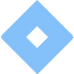 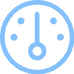 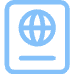 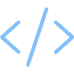 Jira or Azure DevOps for managing user stories and sprint progress
Power BI or Tableau for real-time performance metrics and business impact
Confluence or SharePoint for documentation and decision tracking
Jenkins or GitHub Actions for automated testing and deployment
Agile implementation in hedge funds requires tools that seamlessly integrate with existing financial systems and workflows. The right toolset should provide visibility into both technical progress and business impact without adding unnecessary overhead.
Create customized dashboards that visualize ROI, risk mitigation progress, and value delivered per sprint. These visualizations become powerful communication tools when reporting to senior stakeholders who may care more about outcomes than Agile processes themselves.
Balancing Agile with Regulatory Requirements
Documentation Integration
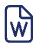 Embed compliance documentation into the sprint process
Regulatory Checkpoints
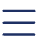 Include compliance reviews at key milestones
Automated Compliance
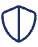 Build compliance testing into CI/CD pipelines
Hedge funds operate in a heavily regulated environment where documentation and compliance cannot be afterthoughts. Traditional Agile's preference for "working software over comprehensive documentation" must be modified to accommodate regulatory requirements.
Incorporate compliance checkpoints into your Agile workflow by including regulatory reviewers in sprint planning and reviews. Create user stories specifically for compliance features, and maintain comprehensive documentation as you go rather than retrofitting it later. This approach ensures regulatory requirements are addressed incrementally rather than becoming last-minute bottlenecks.
Managing Stakeholder Expectations
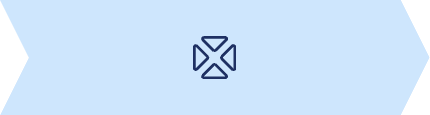 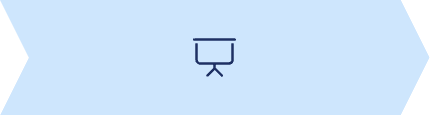 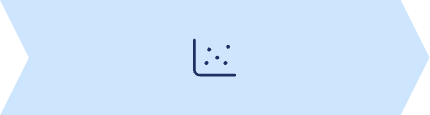 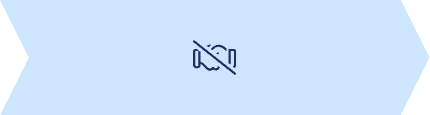 Set Clear Success Metrics
Regular Business Reviews
Transparent Progress Updates
Continuous Feedback Loop
Define business-focused KPIs upfront
Demonstrate value in business terms
Share both successes and challenges
Adapt based on stakeholder input
Hedge fund executives are accustomed to clear metrics and performance indicators. They expect the same clarity from technology initiatives. Managing these expectations requires a different approach to communication than traditional Agile environments might use.
Begin each initiative by establishing explicit success metrics tied to business outcomes. Schedule regular business reviews that focus on value delivered rather than features completed. Use visual dashboards to maintain transparency about progress, and create a continuous feedback loop that allows for course correction based on changing market conditions or stakeholder priorities.
Adapting to Market Volatility
Market Circuit Breakers
Flexible Prioritization
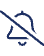 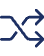 Establish protocols for pausing or accelerating sprints during extreme market events
Create mechanisms for rapidly reprioritizing the backlog when market conditions change
Risk-Based Contingencies
Extended Support Windows
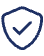 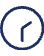 Maintain buffer capacity for unexpected regulatory or market-driven requirements
Schedule team availability during critical market hours to address urgent issues
Hedge funds operate in environments where market volatility can instantly shift priorities. Unlike product companies with relatively stable roadmaps, fund technology teams must be prepared to pivot rapidly when market conditions demand it.
Implement "market circuit breakers" in your Agile process—predefined protocols for how the team will respond during periods of extreme volatility. Maintain capacity buffers to absorb urgent requests, and create flexible prioritization frameworks that allow for rapid reprioritization without derailing the entire sprint. This market-responsive approach ensures Agile practices enhance rather than hinder the fund's ability to capitalize on market opportunities.
Building Cross-Functional Expertise
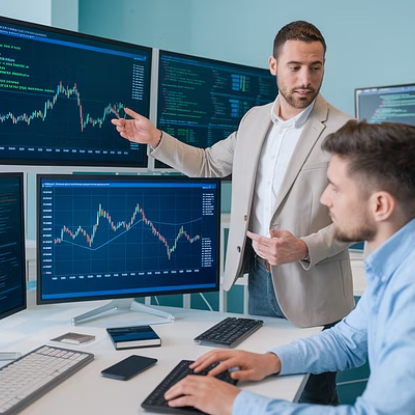 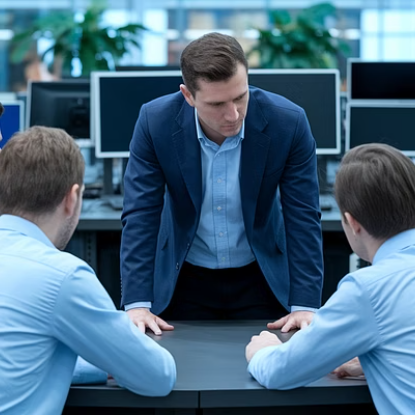 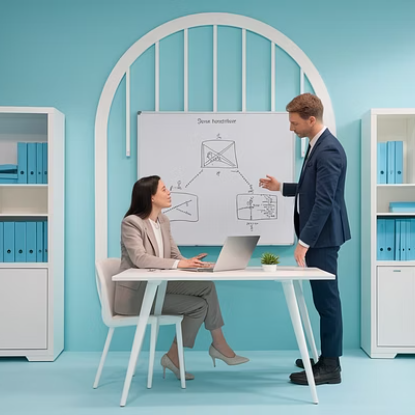 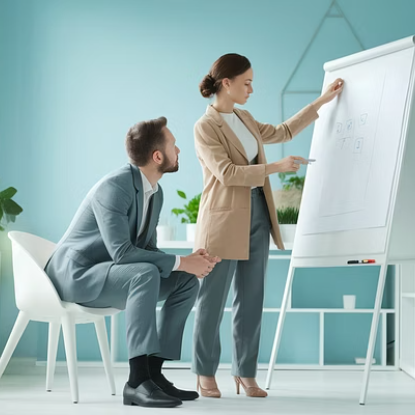 In hedge fund environments, the traditional separation between business and technology teams can be detrimental. Successful Agile implementation requires building cross-functional understanding where technologists comprehend trading strategies and traders appreciate technology constraints.
Foster this mutual understanding through paired programming sessions between developers and quants, regular knowledge-sharing workshops, and rotating business stakeholders through sprint reviews. Create opportunities for developers to shadow traders and for traders to participate in technical design sessions. This cross-pollination of expertise leads to more innovative solutions and smoother implementation of Agile practices.
Measuring Success Beyond Velocity
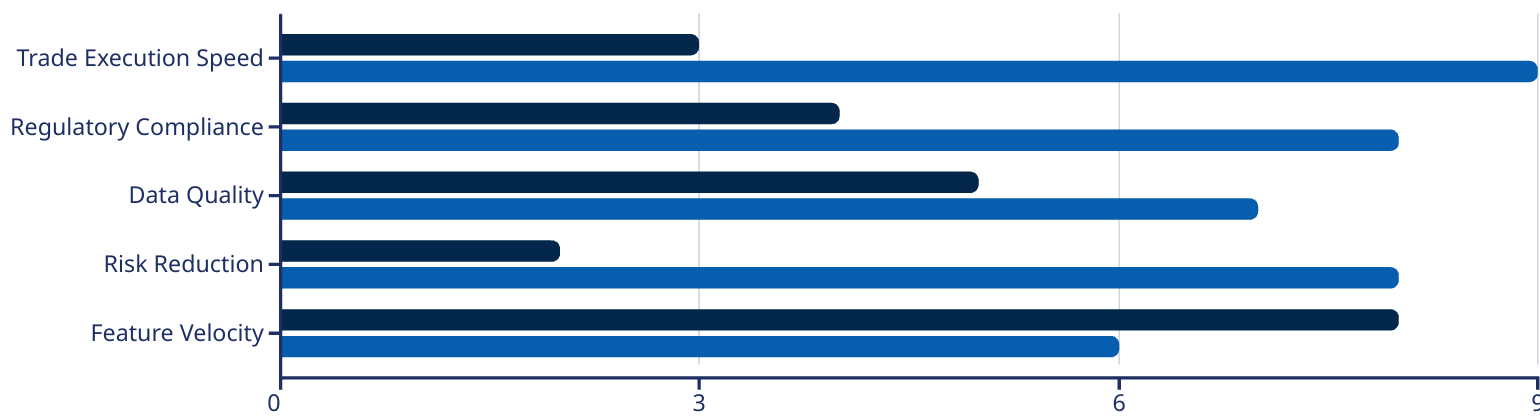 Traditional
Hedge Fund
Traditional Agile teams often measure success through velocity, sprint burndown, and feature completion. While these metrics have value, hedge fund environments require additional measures that connect directly to business performance and competitive advantage.
Develop a balanced scorecard approach that tracks improvements in trade execution speed, data quality, risk reduction, and regulatory compliance alongside traditional Agile metrics. This comprehensive measurement framework provides a more complete picture of how Agile practices are contributing to the fund's success and helps justify continued investment in Agile methodologies.
Case Study: Agile Trading Platform Modernization
68%
42%
Latency Reduction
Cost Savings
Decreased average trade execution time
Reduced infrastructure and maintenance costs
3x
85%
Release Frequency
Trader Satisfaction
Increased deployment cadence
Improved user experience ratings
A leading quantitative hedge fund implemented adapted Agile practices to modernize their trading platform. By employing 2-week sprints with direct trader involvement as product owners, they achieved remarkable improvements in both technical and business metrics.
Key success factors included daily 10-minute stand-ups on the trading floor, bi-weekly demonstrations to portfolio managers, and dedicated time for traders to test new features during market hours. The approach led to significantly reduced latency, improved trader satisfaction, and lower operational costs—demonstrating how thoughtfully adapted Agile can deliver exceptional results in hedge fund environments.
Agile Ceremony Cheat Sheet
Ceremony
Purpose
Recommended Duration
Hedge Fund Adaptation Tips
Daily Stand-up
Quick team sync on progress, blockers, and plans for the day
10-15 minutes
Keep it short; traders and quants often have limited availability
Sprint Planning
Define sprint goals and select user stories for delivery
1-2 hours
Include front office or compliance as needed for scope validation
Sprint Review
Review completed work and align on delivered business value
1 hour
Focus on ROI metrics and user impact, not just velocity
Sprint Retrospective
Reflect on process effectiveness and identify improvements
30-45 minutes
Use data from retros to justify process changes to senior leadership
Backlog Grooming
Refine backlog items for future sprints and reprioritize
1 hour (weekly or bi-weekly)
Highlight shifting business priorities like regulatory deadlines or market trends
Demo to Stakeholders
Present business impact and get feedback from stakeholders
30-60 minutes
Tailor messaging to execs—focus on outcomes like reduced latency or improved compliance
Key Takeaways for Successful Implementation
Balance Agility and Governance
Engage the Front Office
Measure What Matters
Involve traders, portfolio managers, and other business stakeholders directly in the Agile process. Their expertise and feedback are essential for delivering meaningful results.
Develop approaches that satisfy regulatory requirements without sacrificing the responsiveness that gives hedge funds their competitive edge in rapidly changing markets.
Adapt Don't Adopt
Define success metrics that connect directly to business outcomes like trade execution speed, data quality, and risk reduction. Traditional velocity metrics alone won't demonstrate value.
Modify Agile practices to fit the unique characteristics of hedge fund environments rather than forcing rigid framework adherence. Focus on the principles that drive value, not ceremonial compliance.
Agile can thrive in hedge fund environments when thoughtfully adapted to the unique demands of financial markets. It's not about religiously following a framework—it's about accelerating value delivery, increasing stakeholder alignment, and reducing operational risk in a high-performance setting.
When implemented correctly, Agile becomes more than just a project management methodology—it becomes a competitive advantage that enables hedge funds to respond more quickly to market opportunities, deploy innovative trading strategies faster, and manage risk more effectively than their competitors.